การเข้าใช้ระบบ ONE STOP DITC
และแนวปฏิบัติการยืมเงินทดรองจ่าย
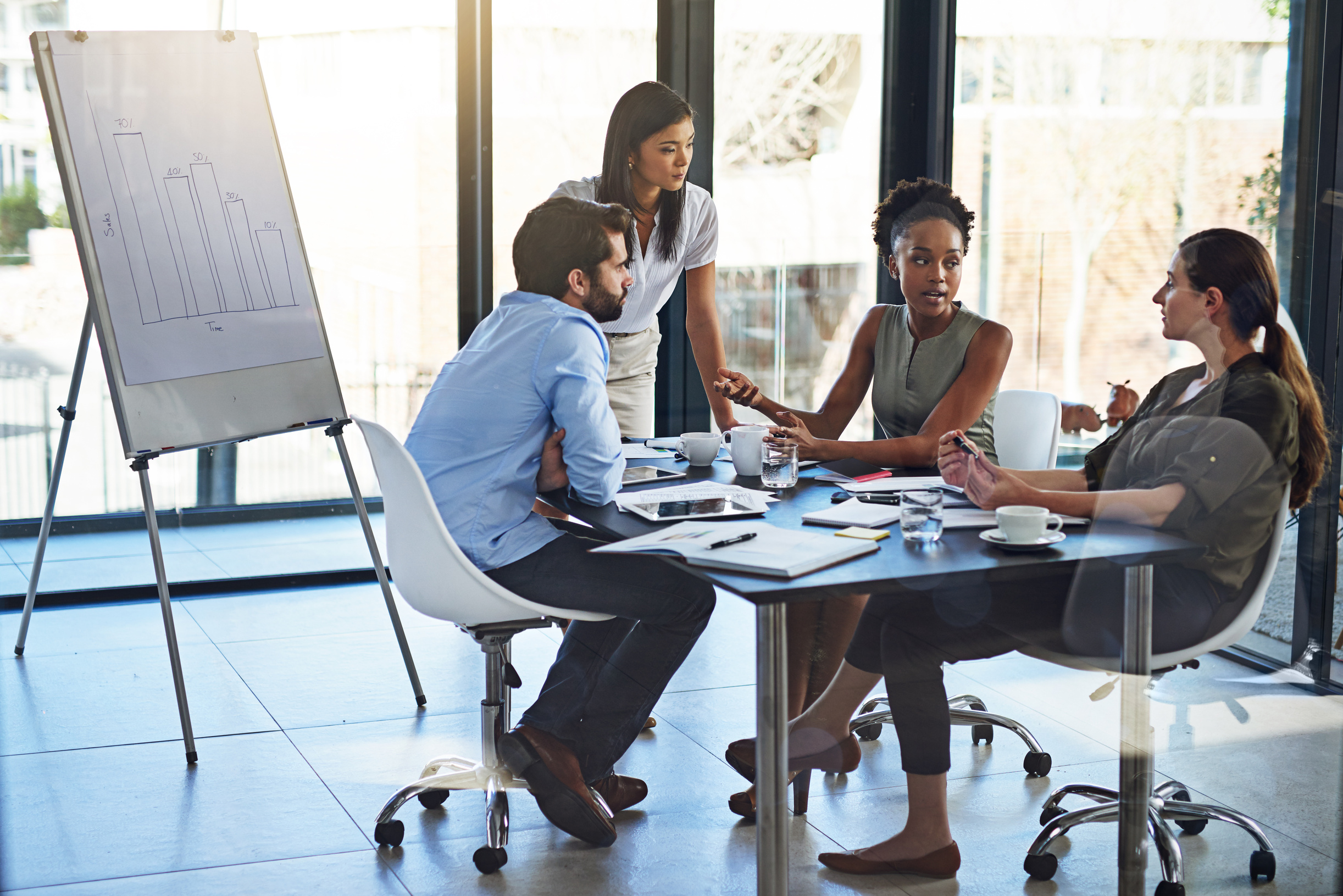 https://service.camt.cmu.ac.th/onestop/dtc/index
ทะเบียนคุมงบประมาณ
สิ่งที่ต้องดูจากหน้านี้ งบประมาณคงเหลือ
การเขียน TOR
งานซื้อ
1
วัสดุ ครุภัณฑ์ ที่ดิน สิ่งปลูกสร้าง และทรัพย์สินอื่นใด รวมทั้ง งานบริการที่รวมอยู่ในสินค้านั้นด้วย แต่มูลค่าของงานบริการต้องไม่สูงกว่ามูลค่าของสินค้านั้น
งานจ้าง
2
งานจ้างบริการ งานจ้างเหมาบริการ งานจ้างทําของและการรับขน ตามประมวลกฎหมายแพ่งและพาณิชย์จากบุคคลธรรมดาหรือนิติบุคคล  งานจ้างที่ปรึกษา งานจ้างออกแบบหรือควบคุมงานก่อสร้าง และการจ้างแรงงานตามประมวลกฎหมายแพ่ง และพาณิชย์
3
งานจ้างบุคคล (รายเดือน)
การจ้างที่เป็นลักษณะของการจ้างประสานงาน (ไม่มีชิ้นงานในการส่งมอบ)
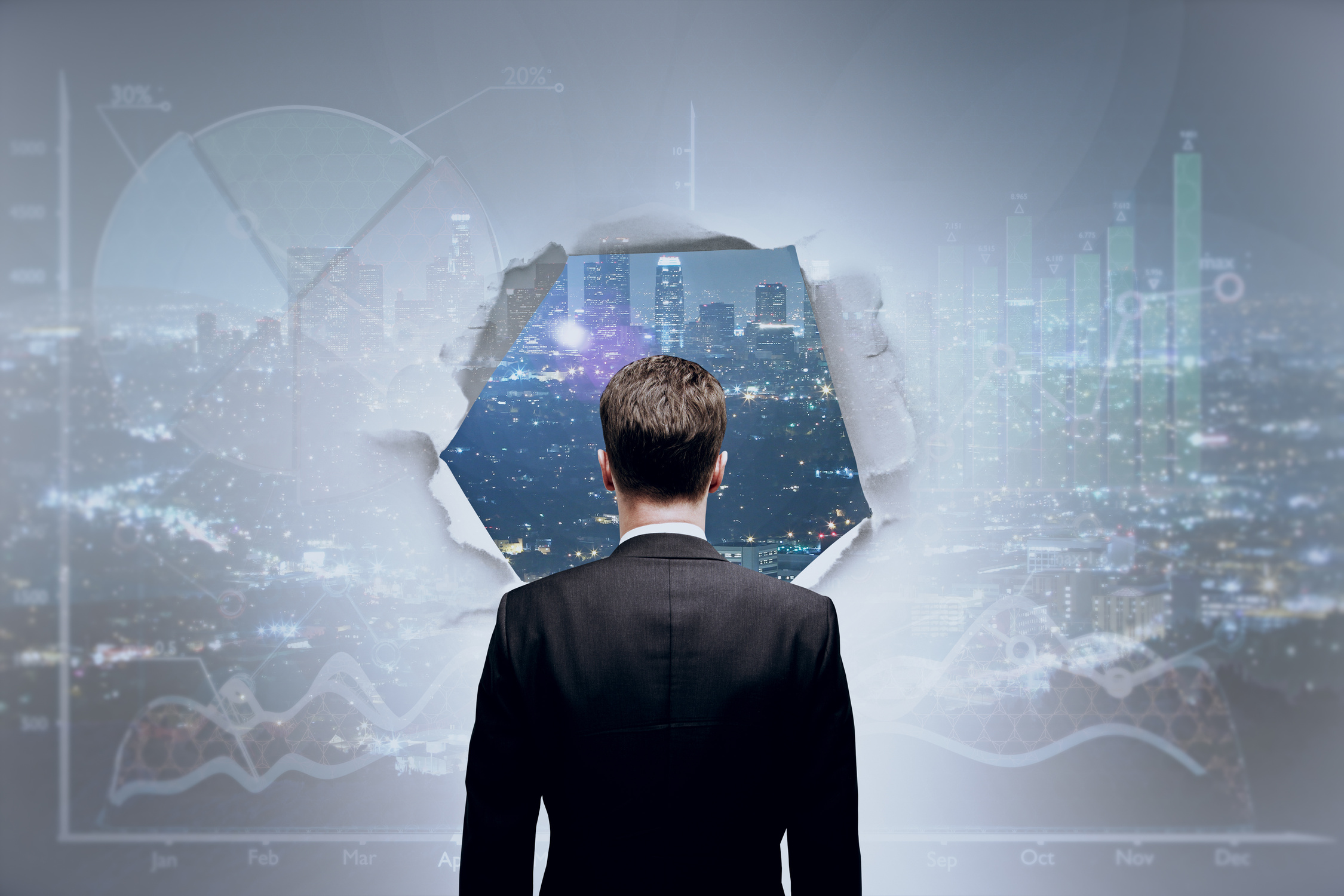 ใบขอจ่ายเงิน (หลายงวด)
ใช้กรณีที่มีการจ่ายเงินมากกว่า 1 งวด และเป็นเงินเชื่อ
ส่วนใหญ่ใช้กรณีที่เป็นงานจ้างเหมาบริการ และจ้างเหมาบุคคลรายเดือน ส่วนงานซื้อส่วนใหญ่จะจ่ายครั้งเดียวเมื่อมีการส่งมอบสินค้า
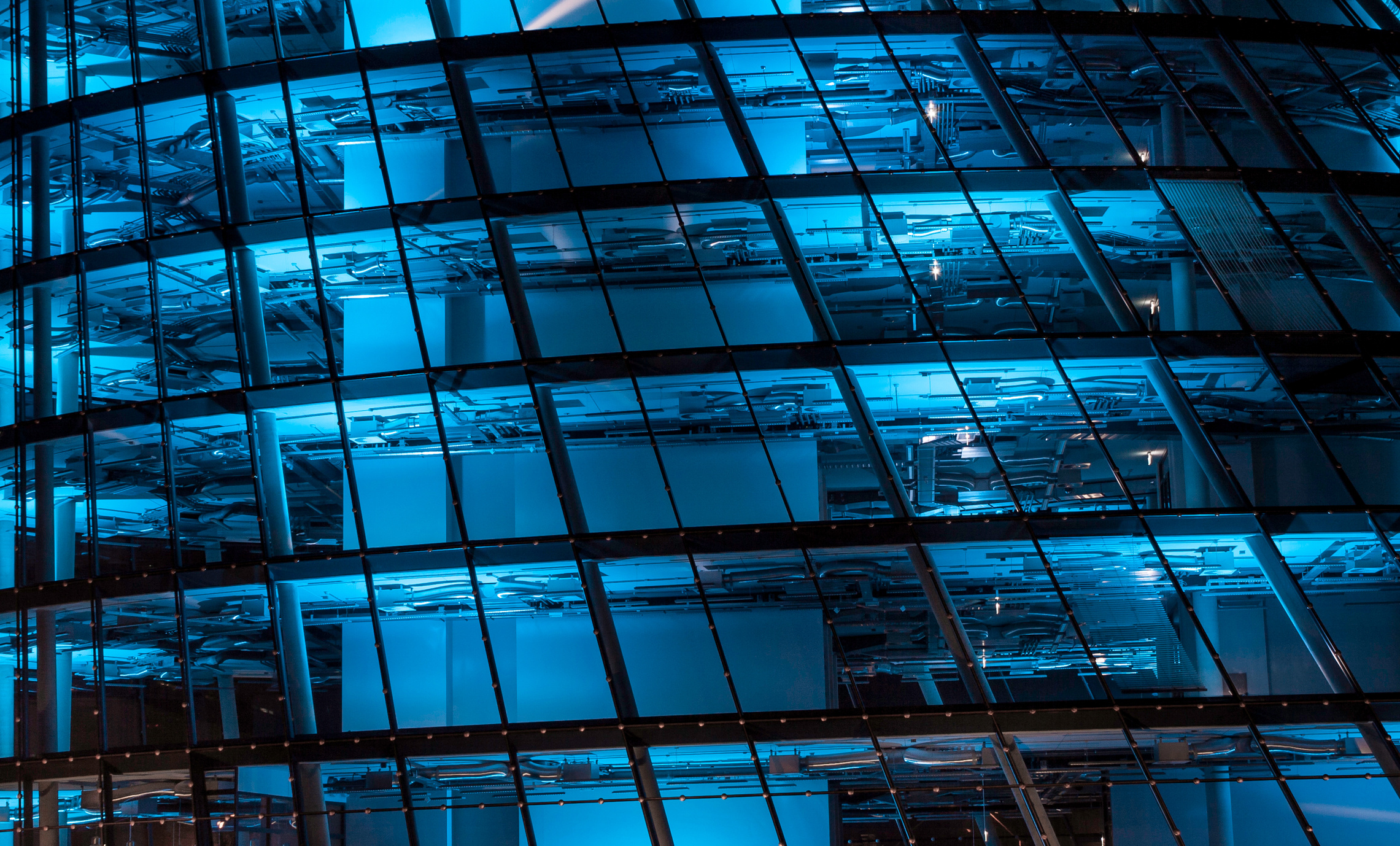 ใบขอจ่ายเงิน (งวดเดียว)
1.  เงินสด ใช้ในกรณีที่มีการสำรองเงินออกไปก่อน แล้วได้บิล/ใบเสร็จมาแล้ว
2. เงินเชื่อ ใช้ในกรณีที่มีการซื้อเงินเชื่อ ได้ใบวางบิลหรือใบส่งของ และเป็นรายการจ่ายเพียงครั้งเดียว
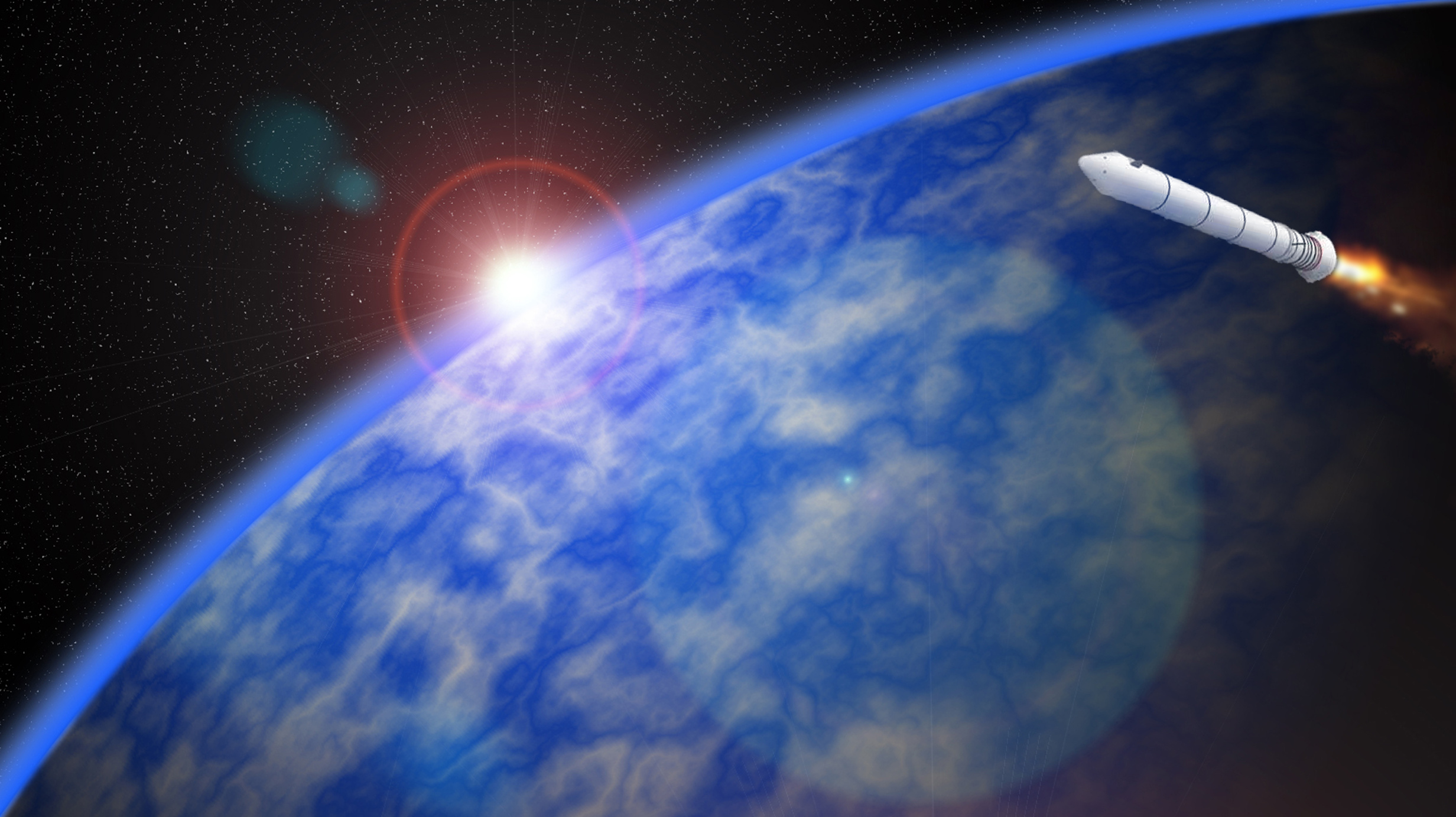 สัญญายืมเงิน
ใช้กรณียืมเงินเพื่อดำเนินกิจกรรม พิมพ์สัญญายืมเงิน+ใบขออนุมัติงบประมาณ+ประมาณการค่าใช้จ่าย (ทำเพิ่มเอง ไม่มีเอกสารจากระบบ)
คืนเงินยืมทดรองจ่าย
ทุกครั้งที่มีการยืมเงิน ต้องมีการส่งใช้เงินยืมด้วยเอกสารและเงินสด (ถ้ามี)
แนวปฏิบัติการยืมเงินทดรองจ่ายของ  CAMT
2. การยืมเงินซื้อสินค้า/จ้างเหมา เกินกว่า 1 หมื่นบาท ให้จัดทำสัญญายืมเงิน (การเงินโอนให้ร้านค้าตามใบสั่งซื้อ/สั่งจ้าง และหัก ณ ภาษี ณ ที่จ่าย)
การดำเนินงานกิจกรรมต่างๆ ให้จัดทำสัญญายืมเงินก่อนเริ่มจัดกิจกรรม 
ไม่น้อยกว่า 3 วัน (วงเงินไม่เกิน 5 หมื่นบาท) 
1-2 สัปดาห์ (วงเงินตั้งแต่ 5 หมื่นบาทขึ้นไป)
3. ไม่มีการสำรองเงินส่วนตัวก่อน ต้องทำสัญญายืมเงินเท่านั้น (หากเร่งด่วนทำสัญญาไม่ทันให้ยืมเงินสดย่อย)
รูปแบบของสัญญายืมเงิน
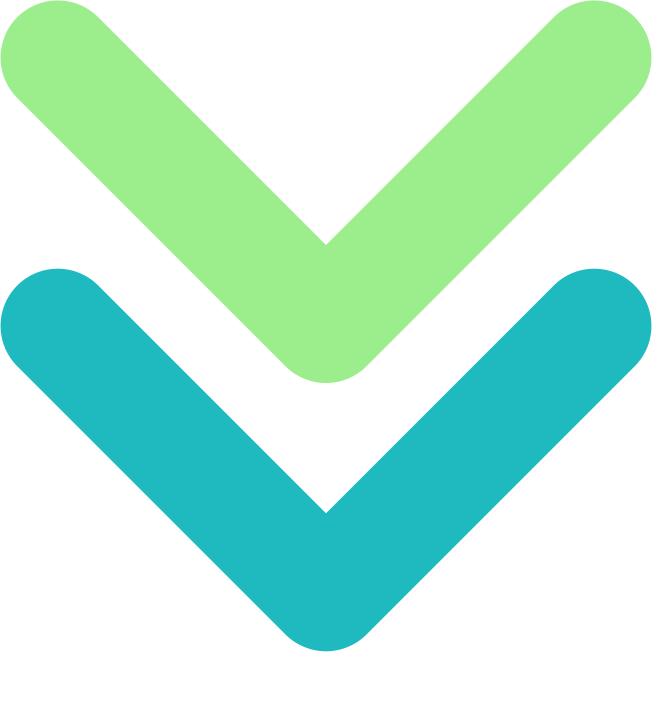 ให้ยกเลิกประกาศวิทยาลัยศิลปะ สื่อ และเทคโนโลยี เรื่อง กำหนดสิทธิ์และ
วงเงินยืมทดรองจ่าย

โดยมีแนวปฏิบัติใหม่ดังนี้

1.ให้บุคลากรทุกคนมีสิทธิ์ยืมได้ 
   (การเงินโอนเงินให้ผู้ยืม=ผู้ใช้เงิน)
 2.สัญญายืมเงินใช้รูปแบบของมหาวิทยาลัยฯ  
    (ความรับผิดชอบอยู่ที่ผู้ยืม)
 3.ผู้บังคับบัญชารับทราบในบันทึกข้อความ
    (ตรวจสอบวงเงินและประมาณการ
    ค่าใช้จ่ายก่อนอนุมัติให้ยืมเงิน)
4.การเงินรายงานเงินยืมคงค้างให้ผู้บังคับบัญชา ได้รับทราบทุกสิ้นเดือน
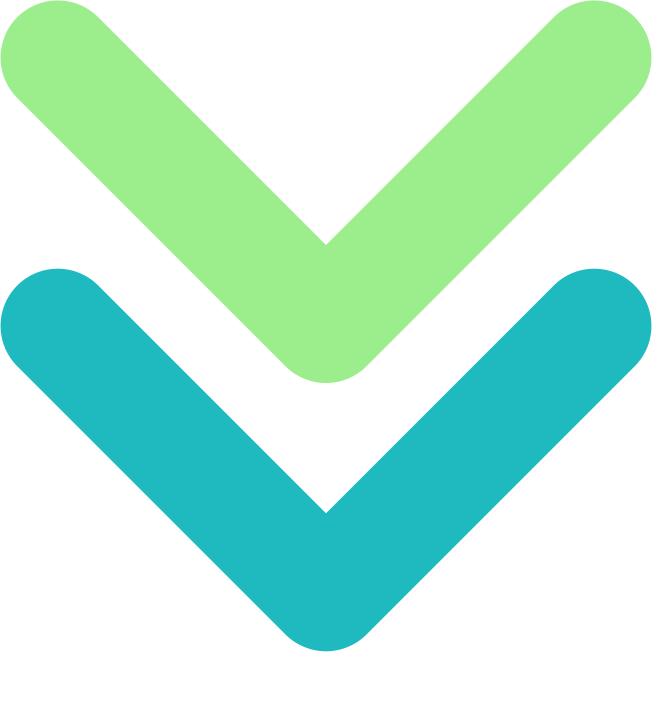 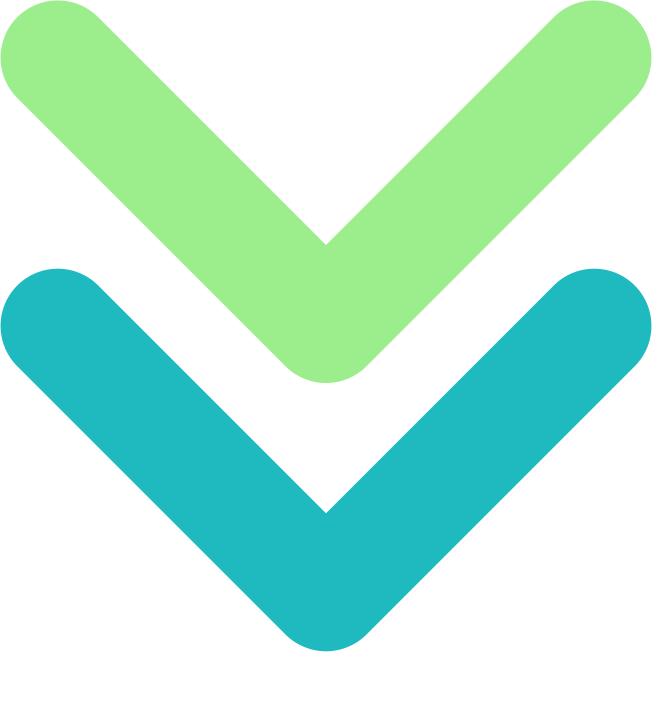 1
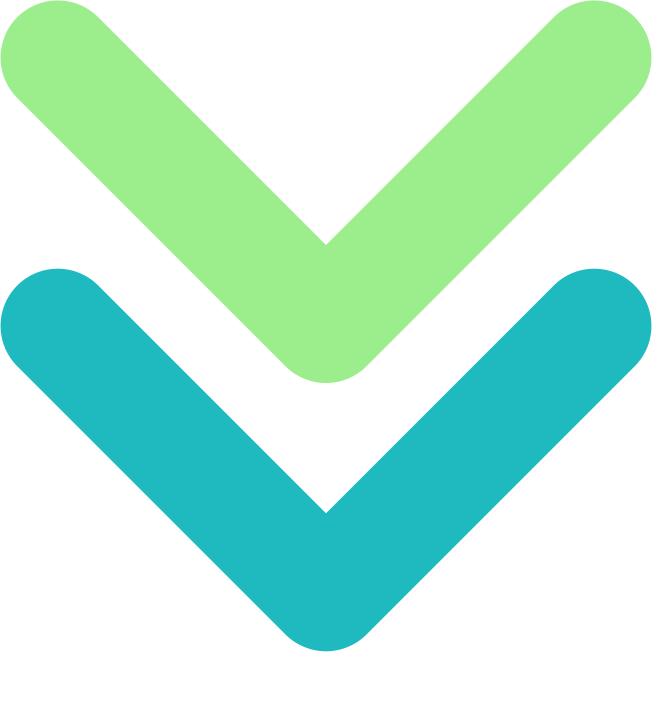 ทั้ง 4 จุดคือผู้ยืมเงินตามสัญญายืมเงิน
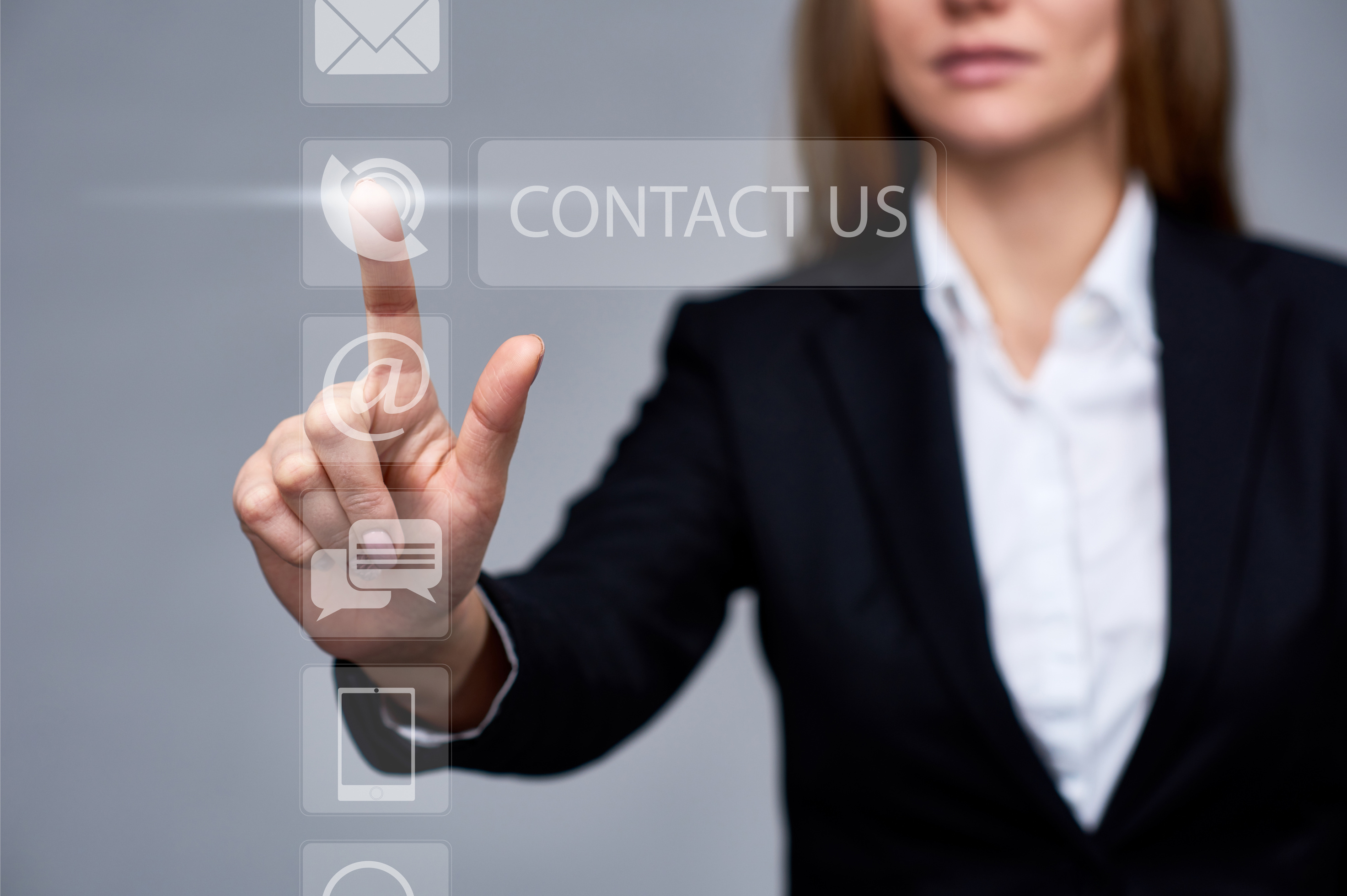 Contact Us
401  503 และ 504
https://www.camt.cmu.ac.th/งานการเงินการคลังและพัสดุ
finance@camt.info / Finace@kic.camt.info
THANK YOU